多重迷走神经理论 
The Polyvagal Theory
韩茂祥
2024.12.09
目录
1
2
起源
理论概述
CONTENTS
3
4
应用
总结
5
不足
报告时间：15 min
多重迷走神经理论——出发点
在创伤治疗中，认知层面的信息无法解决问题
 焦虑 麻木
 自卑 孤独

缺少自主神经系统的调节
  所谓“自主”即不受意识直接调控
激素分泌
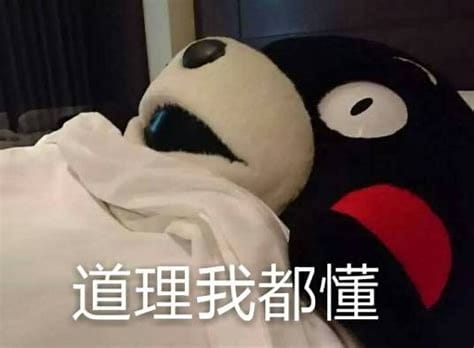 多重迷走神经理论——出发点
输入（事件）——神经系统——输出（意识 想法 情绪 行为 信念）

事件本身不重要，神经系统如何回应更重要。

自主神经系统的影响是基础的、全面的、无意识的、倾向性的，也是常常被忽略的部分。
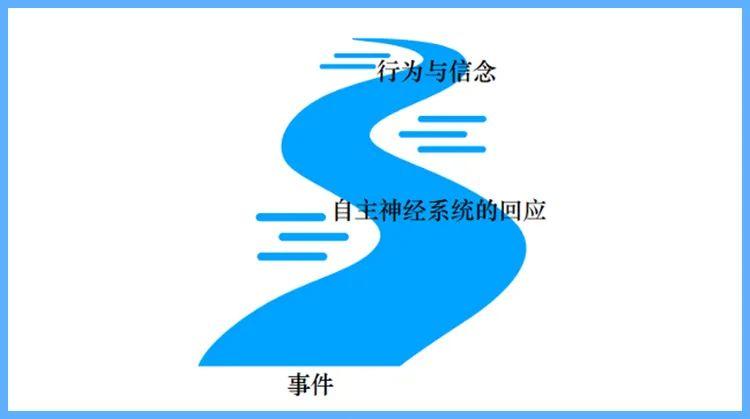 多重迷走神经理论——简介
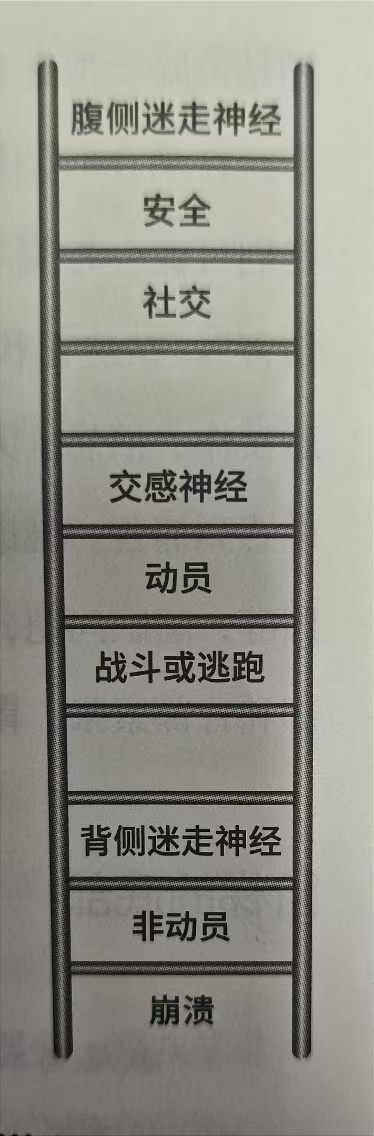 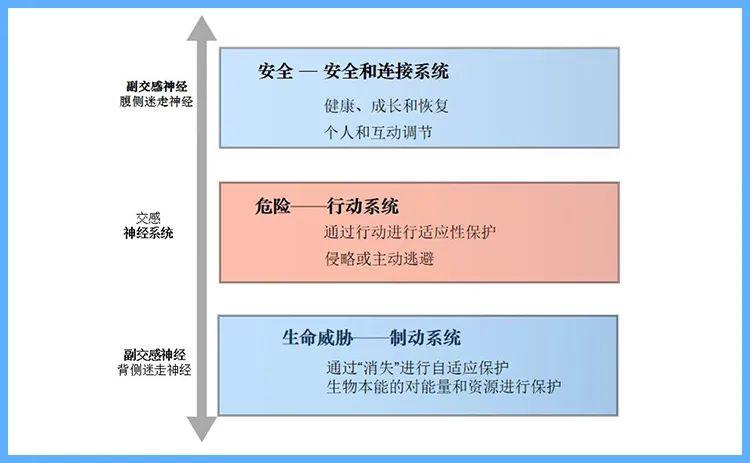 多重迷走神经理论——理论概述——自主神经系统
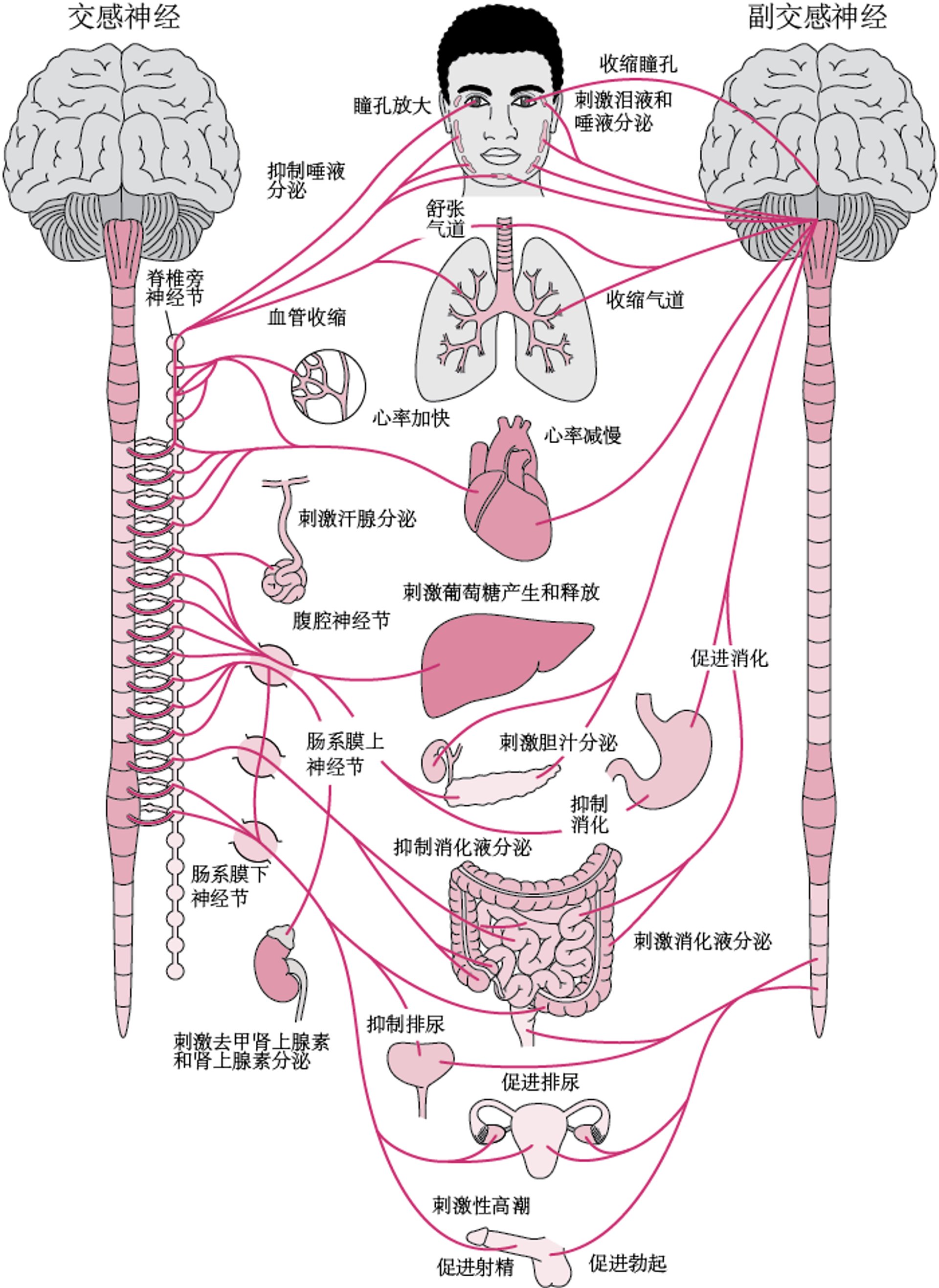 自主神经系统分为
交感神经系统
副交感神经系统（主要是迷走）
自主神经系统接收来自中枢神经系统 (CNS) 部分的输入，这些部分处理和整合来自身体和外部环境的刺激。 这些部分包括下丘脑、孤束核、网状结构、杏仁核、海马和嗅觉皮层。
多重迷走神经理论—理论概述——自主神经系统—交感
交感神经分支位于脊髓中部，通过交感肾上腺髓质系统（SAM）和下丘脑-垂体-肾上腺轴（HPA）发挥作用。SAM可以在100毫秒内快速激活，当肾上腺素驱动的能量激增未能解决问题时，HPA接手，释放皮质醇（压力激素）。
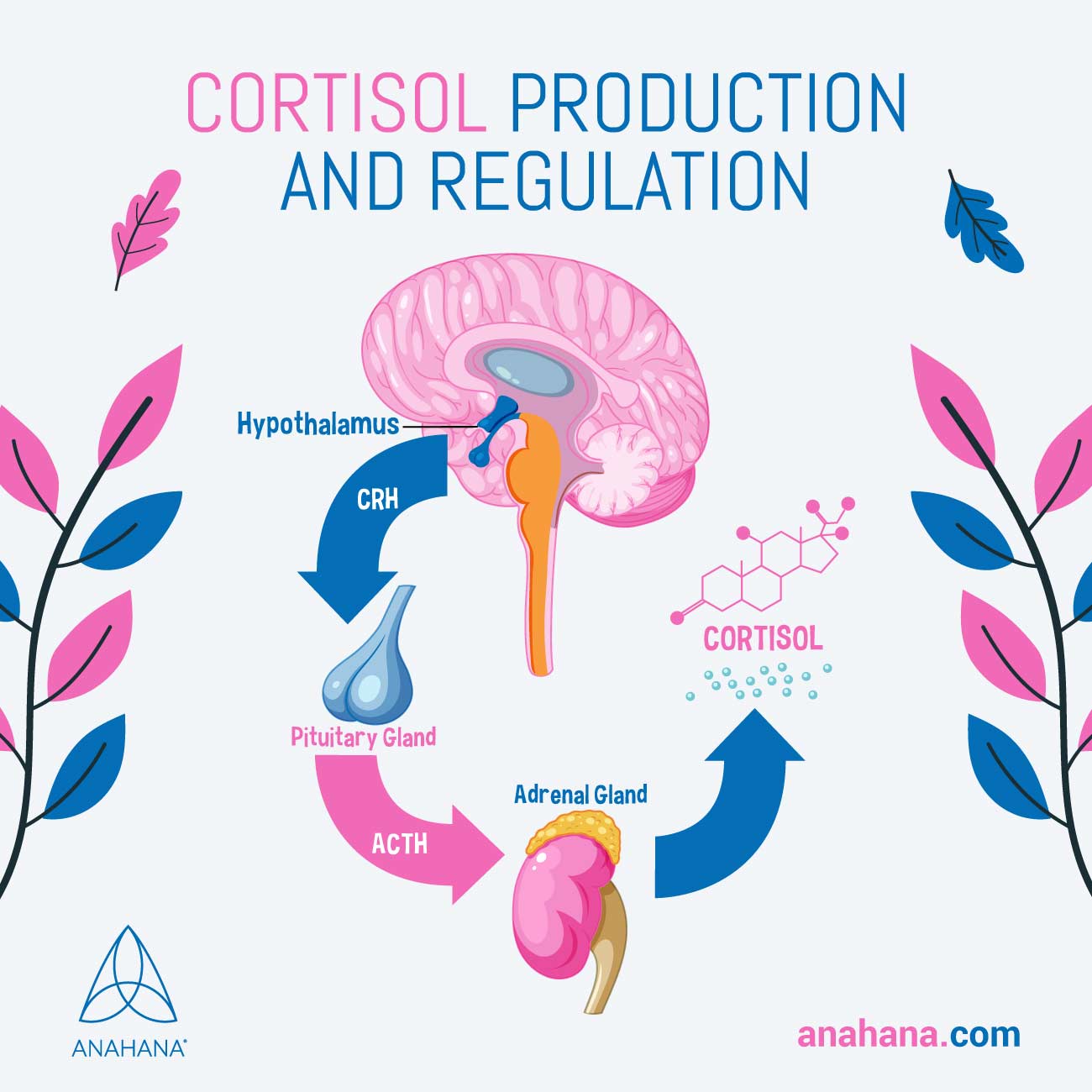 多重迷走神经理论——简介-三个神经的故事
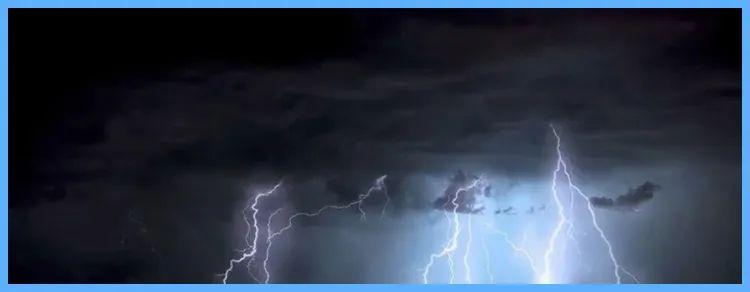 处于交感神经系统主导的状态、看到的听到的更多的是危险的信号，触发不安感和迫在眉睫的危险感，惊恐的，高度警惕的。
进入战斗和逃跑反应
可能主动攻击或逃避，会忽略和误解关于安全的提示，感觉世界是两极分化的，一方面寻找联接，同时又觉得联接是很危险的，与自我、他人、世界、灵性脱节，感到的是分离感，大脑讲述的就是一个关于世界可憎、人心难测的故事。
多重迷走神经理论——理论概述——迷走神经
副交感神经系统主要是迷走神经（第十对脑神经）“vagues”（迷走）来源于拉丁语“vagary”，意为“漫游者”。

身体和脑之间双向沟通的混合神经。80%的感受性的传入神经纤维，20%运动性的传出神经纤维。
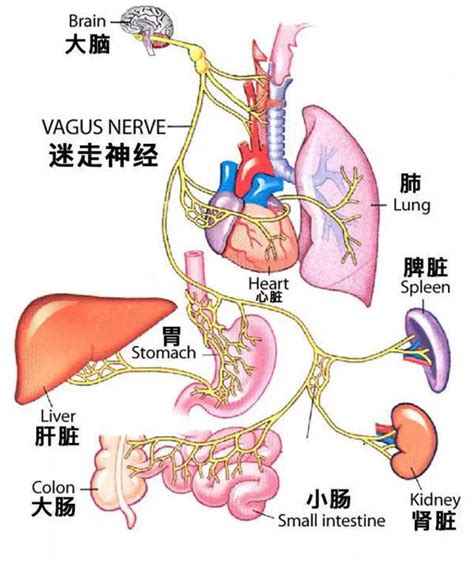 多重迷走神经理论——理论概述——迷走神经
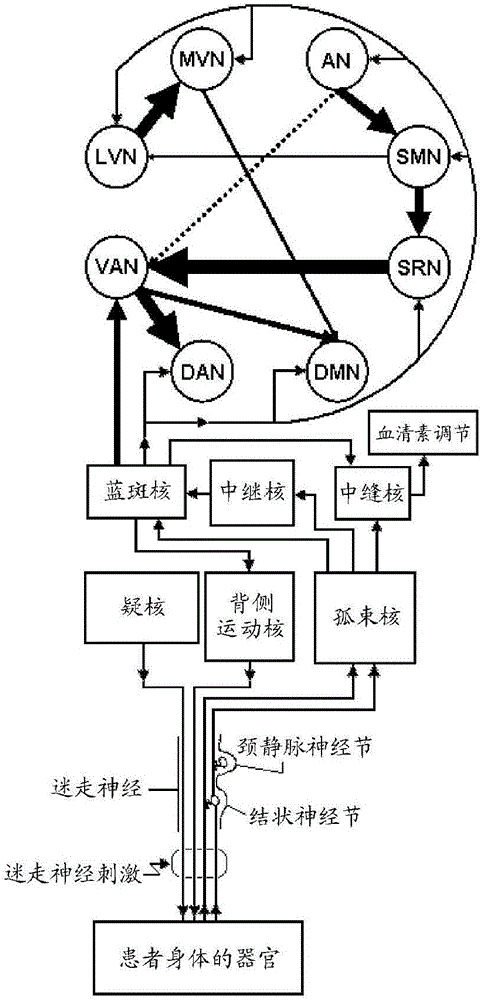 迷走神经纤维携带的信号会越过脑干继续上传。
广泛的内感受网络，理解内部变化、预测身体的需求，并发送命令来满足它们。
更复杂认知的大脑区域
检测身体基本工作状态的迷走神经，也可以对我们的记忆、情绪处理，甚至自我意识的建立作出反应并产生一定影响。
多重迷走神经理论——理论概述——背侧迷走神经
背侧迷走神经是自主神经系统中最古老的部分之一，主要负责调节身体的不动化或关闭状态。
。背侧迷走神经的纤维未髓鞘化，因此其反应速度较慢，整体倾向于关闭或冻结状态
减慢心率和减少焦虑样行为
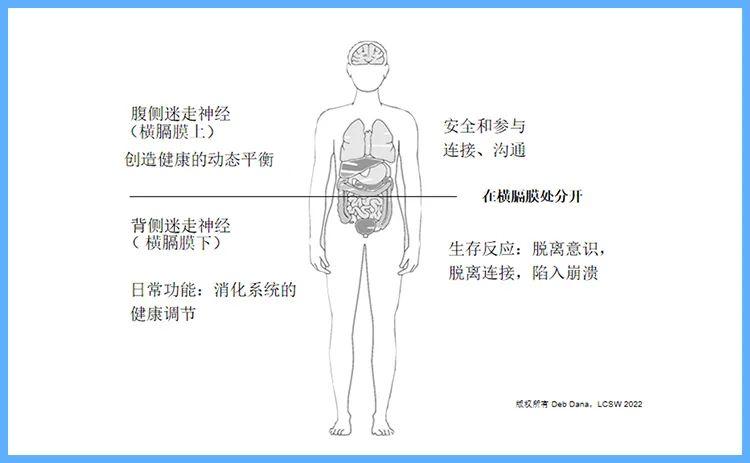 多重迷走神经理论——简介-三个神经的故事
处于背侧迷走神经系统主导的状态时，感觉没有其他办法保护自己了，身体最后就会进入生存保护模式，心跳会慢下来，呼吸节奏改变，血液流动也发生变化，感到麻木、迷糊，与世界是断连的、漂浮的，会有一定程度的崩溃，孤独的，迷失的，被遗弃的，遥不可及的，绝望，丧气，安全和希望感觉遥不可及，大脑讲述的就是一个绝望的故事。
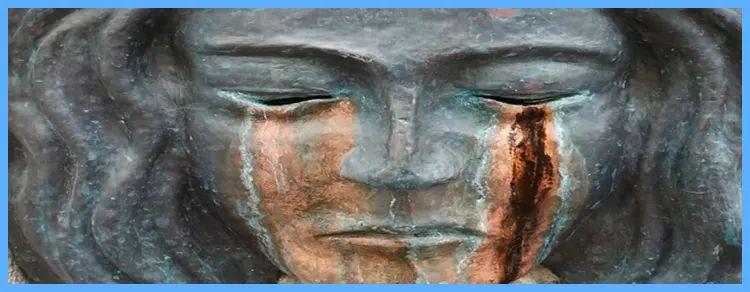 多重迷走神经理论——理论概述——腹侧迷走神经
髓鞘化
主要分布在横膈膜以上的器官，包括心脏、肺部和消化系统等
与社交互动、安全感和放松状态密切相关。当腹侧迷走神经被激活时，它会促进身体进入一种平静的状态，减少交感神经系统的活动，从而降低心率、血压，并减轻压力和焦虑
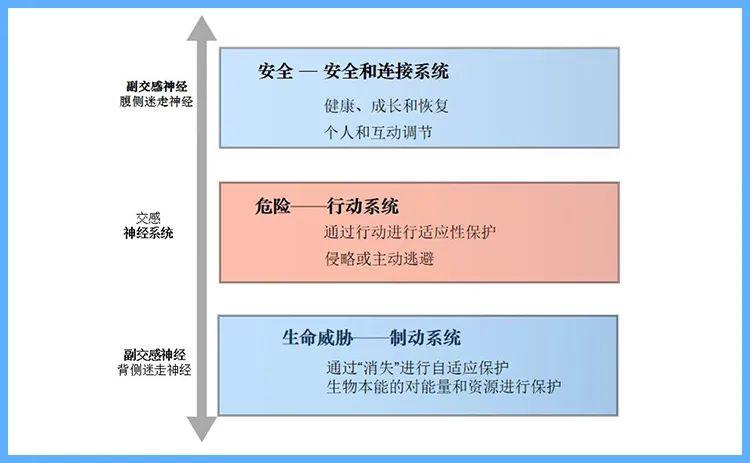 多重迷走神经理论——简介-三个神经的故事
腹侧迷走神经系统
整个人是打开的，人可以连接到丰富的各种资源
可以进行协同调节和自我调节，可以开放，愿意与自我、他人、世界、灵性建立联接，
会积极参与生活并和世界沟通，融入当下，排除干扰，变得足智多谋。
寻求并提供支持，探索各种可能性，充满希望，慈悲、自怜，变得灵活、有韧性。（仁）
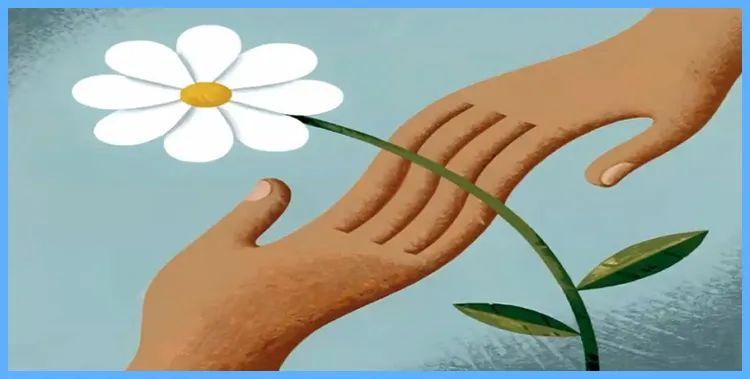 为什么这套系统不好使？
多重迷走神经理论—理论概述—进化心理学—繁衍（生存）万岁
自然选择通过繁衍起作用

筛选出的是能活下来繁衍后代的个体
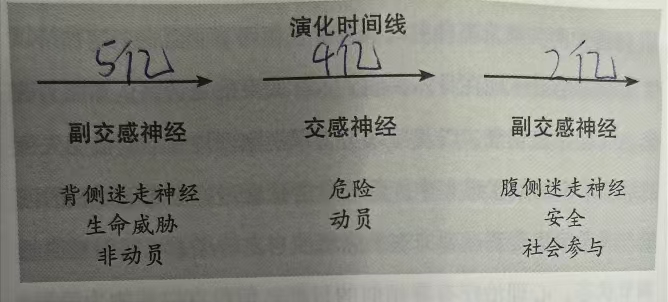 多重迷走神经理论—理论概述—进化心理学—时代变了
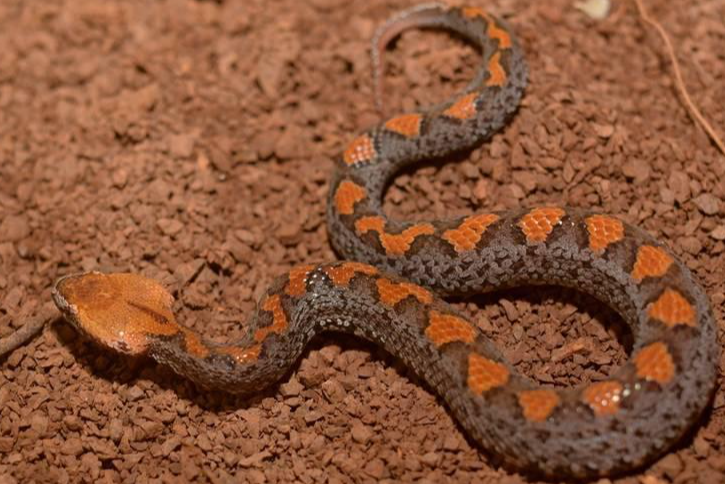 3500万年前，猿类首次出现。

相比较漫长的狩猎采集时代，现代文明短的像一个哈欠。
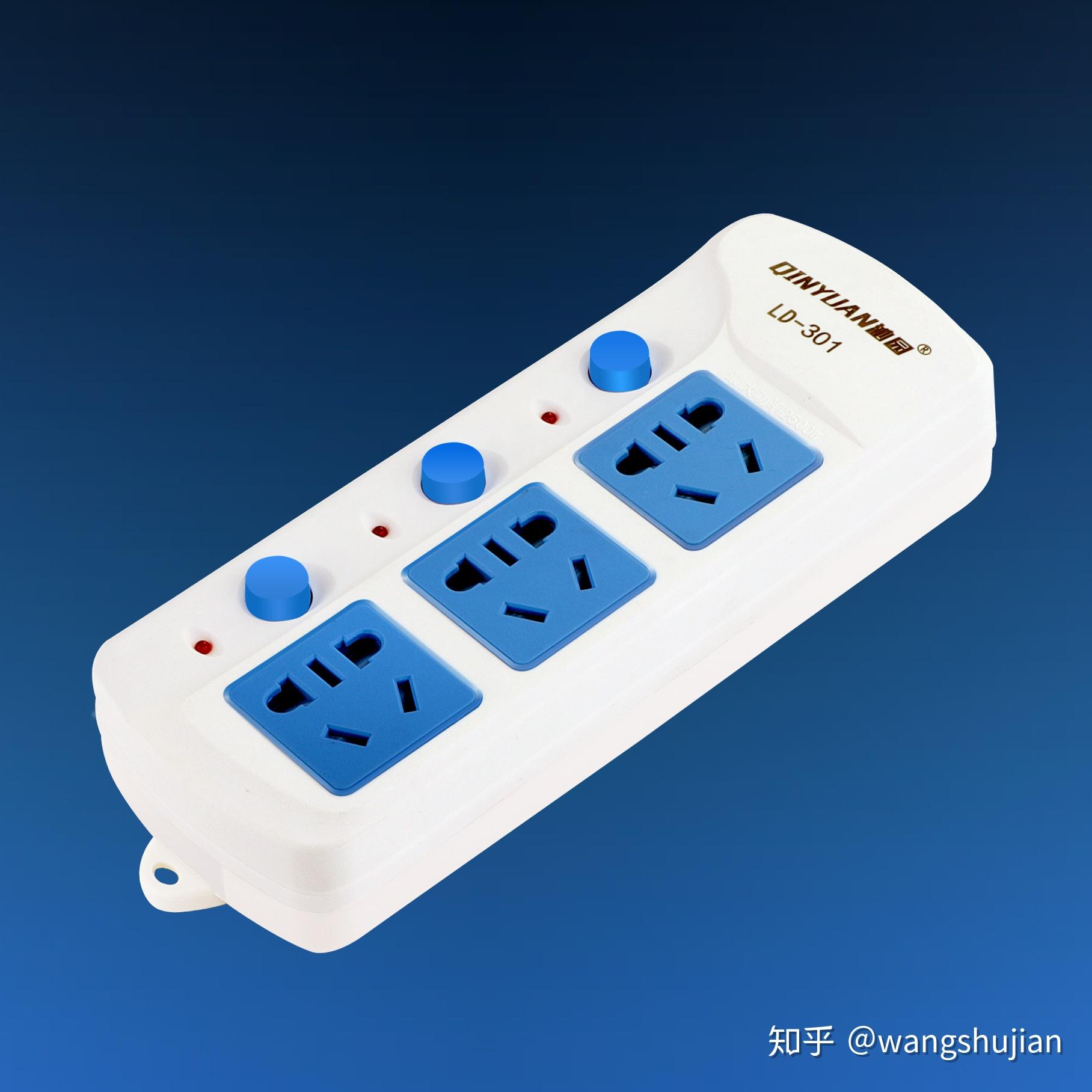 多重迷走神经理论—理论概述—进化心理学—时代变了
不够安全，则危险
                             VS
                      不够危险，则安全

不确定性放在天平哪一边？
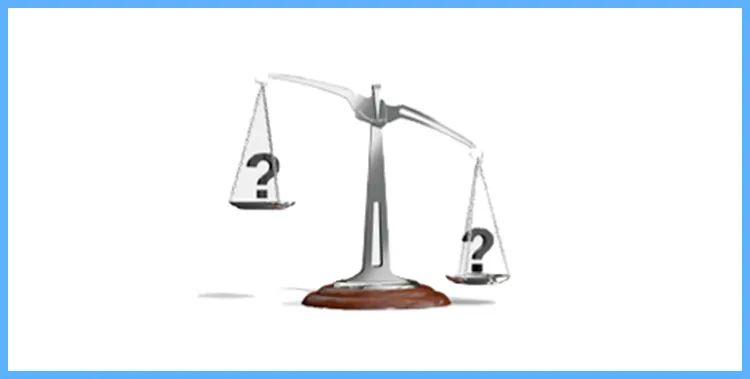 多重迷走神经理论——应用——基于环境的调控
自主神经系统接收来自中枢神经系统 (CNS) 部分的输入，这些部分处理和整合来自身体和外部环境的刺激。 这些部分包括下丘脑、孤束核、网状结构、杏仁核、海马和嗅觉皮层。

君子佩香
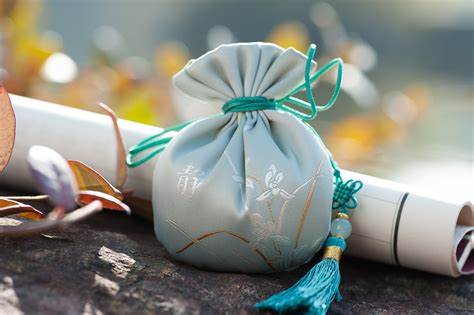 多重迷走神经理论——应用——基于行为的调控-身体行为
呼吸 （四方呼吸 快乐呼吸 火呼吸）

吟唱
 触摸 自我触摸 按摩

运动

具身：垂头弯腰和挺胸抬头
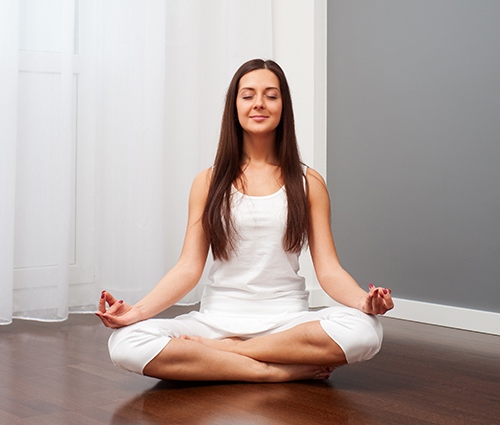 从具身认知视角看
具身认知（Embodied cognition）是心理学中一个新兴的研究领域。具身认知理论主要指生理体验与心理状态之间有着强烈的联系。
生理体验“激活”心理感觉，反之亦然。
简言之，就是人在开心的时候会微笑，而如果微笑，人也会趋向于变得更开心。
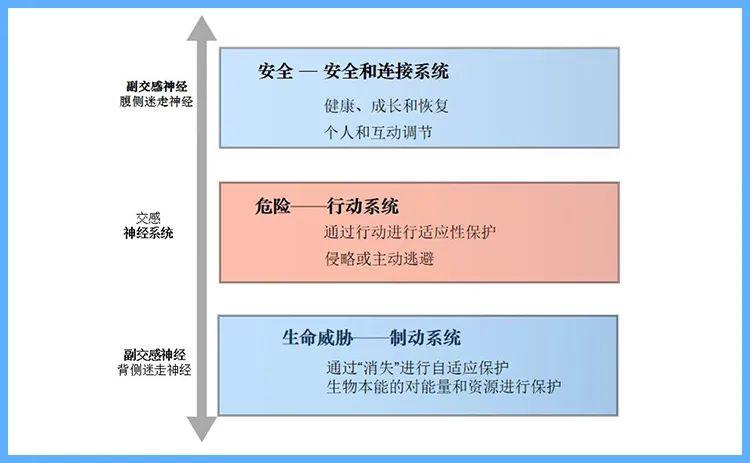 多重迷走神经理论——应用——基于行为的调控-社会行为
功德 志愿活动

仁者无敌 

远离竞争

 戒轻视他人
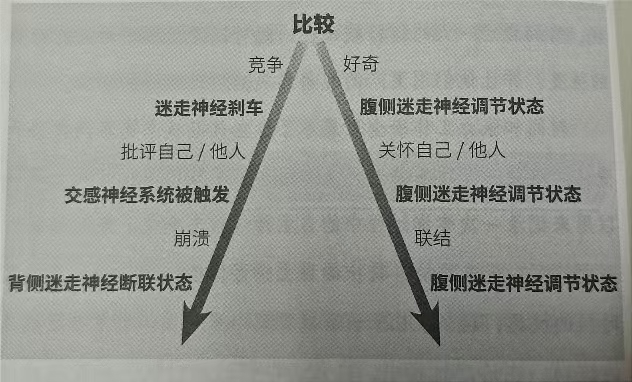 多重迷走神经理论——应用——基于行为的调控-社会行为
尔时武帝问：“朕自登九五已来，度人造寺，写经造像，有何功德？”
师曰：“无功德。”
帝曰：“何以无功德？”
师曰：“此是人天小果。有漏之因，如影随形。虽有善因，非是实相。”
武帝问：“如何是实功德？”
师曰：“净智妙圆，体自空寂，如是功德，不以世求。”
多重迷走神经理论—应用—基于意识的调控-腹侧迷走神经之锚
记住感觉 心率

正念冥想 （品味体验 将积极事件变为积极体验）

仁远乎哉?我欲仁，
斯仁至矣
藏地高僧
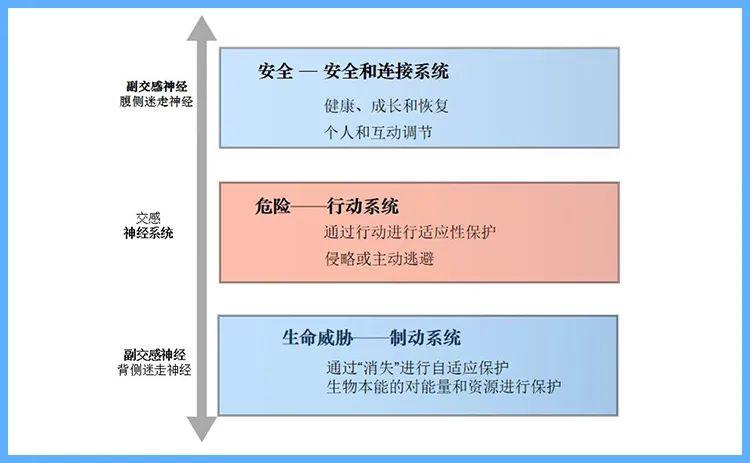 总结
1人类自然的身体并不天然适应现代生活，需要主动调节神经系统。

2这里的调节主要是针对自主神经系统，因为它们不受主观意志直接支配，但是可以通过特殊方法进行调控。

3调节方法有三类：
       1对环境刺激进行调节 
       2从具身角度，主动进行神经激活的状态下的行为
       3从意识锚定的角度，记住感觉
不足
定义在过程上的结构，不一定是对的，但是可以被外行应用，且效果良好 提供指导性和解释性可供人们应用在生活中

相关论文缺乏严密逻辑链，只能说明相关性，不一定是因果性
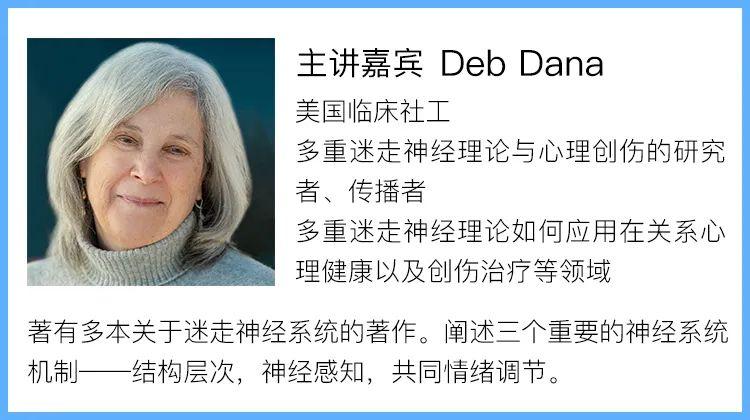 为建设世界一流实验室而努力奋斗！
谢谢
多重迷走神经理论
The Polyvagal Theory